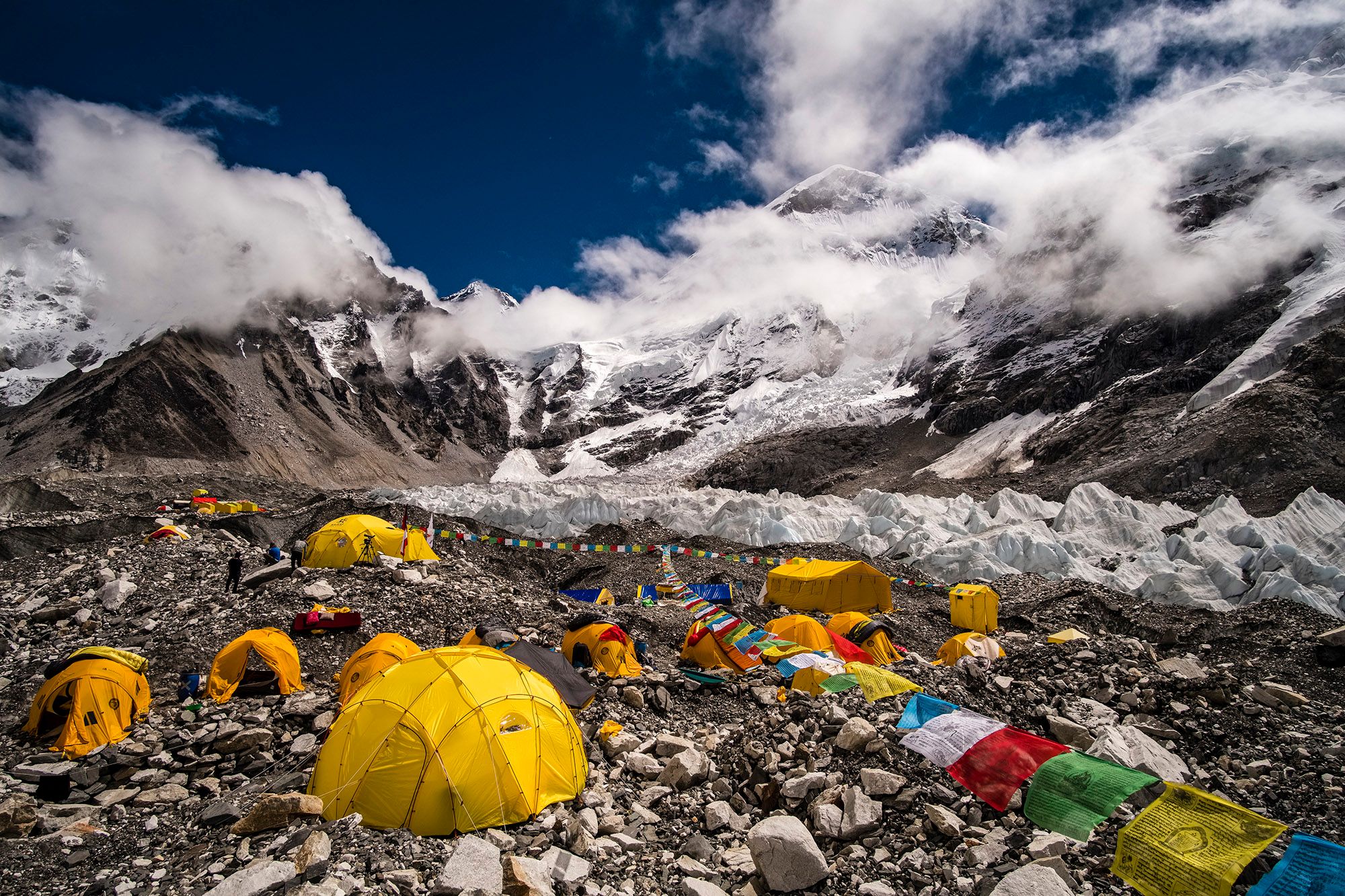 Go to
https://ecoracing.co/user/page/1x3x
right now and buy lots of virtual balloons for Myxxcharity
Everest Base Camp 
Virtual balloon race
Launch noon
14th September
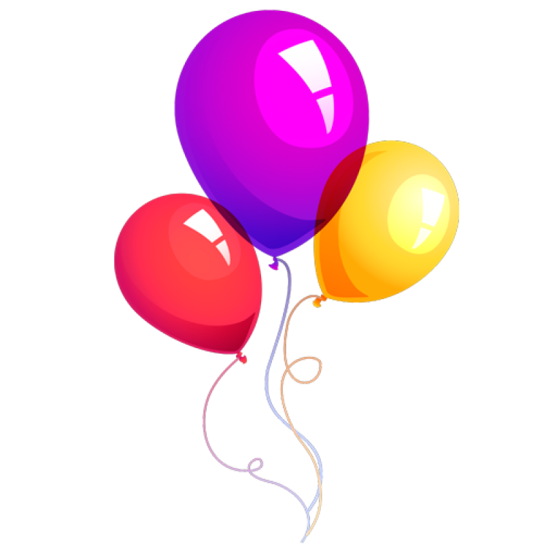 £3
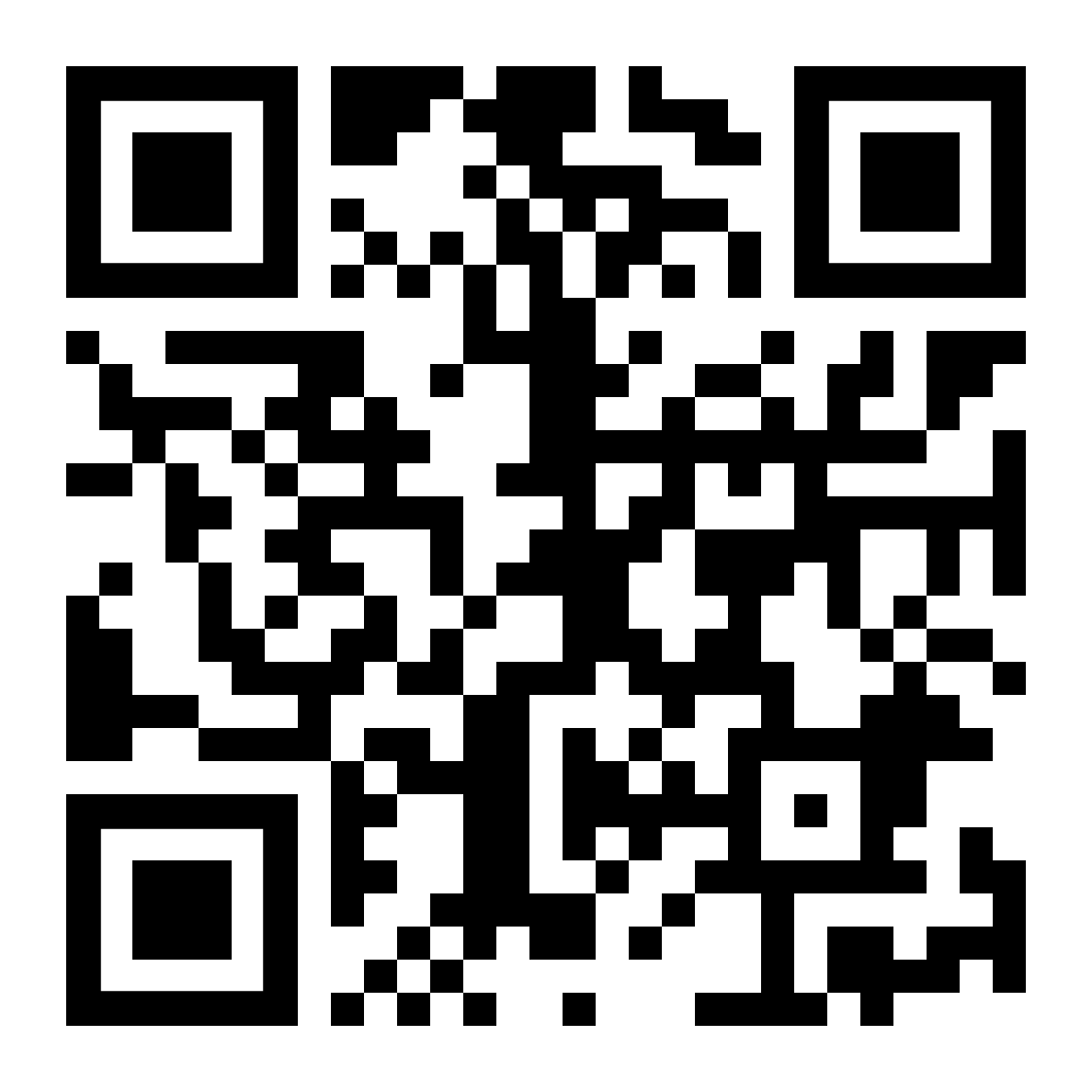 Everest Base Camp 
Virtual balloon race
Launch noon 
14th September
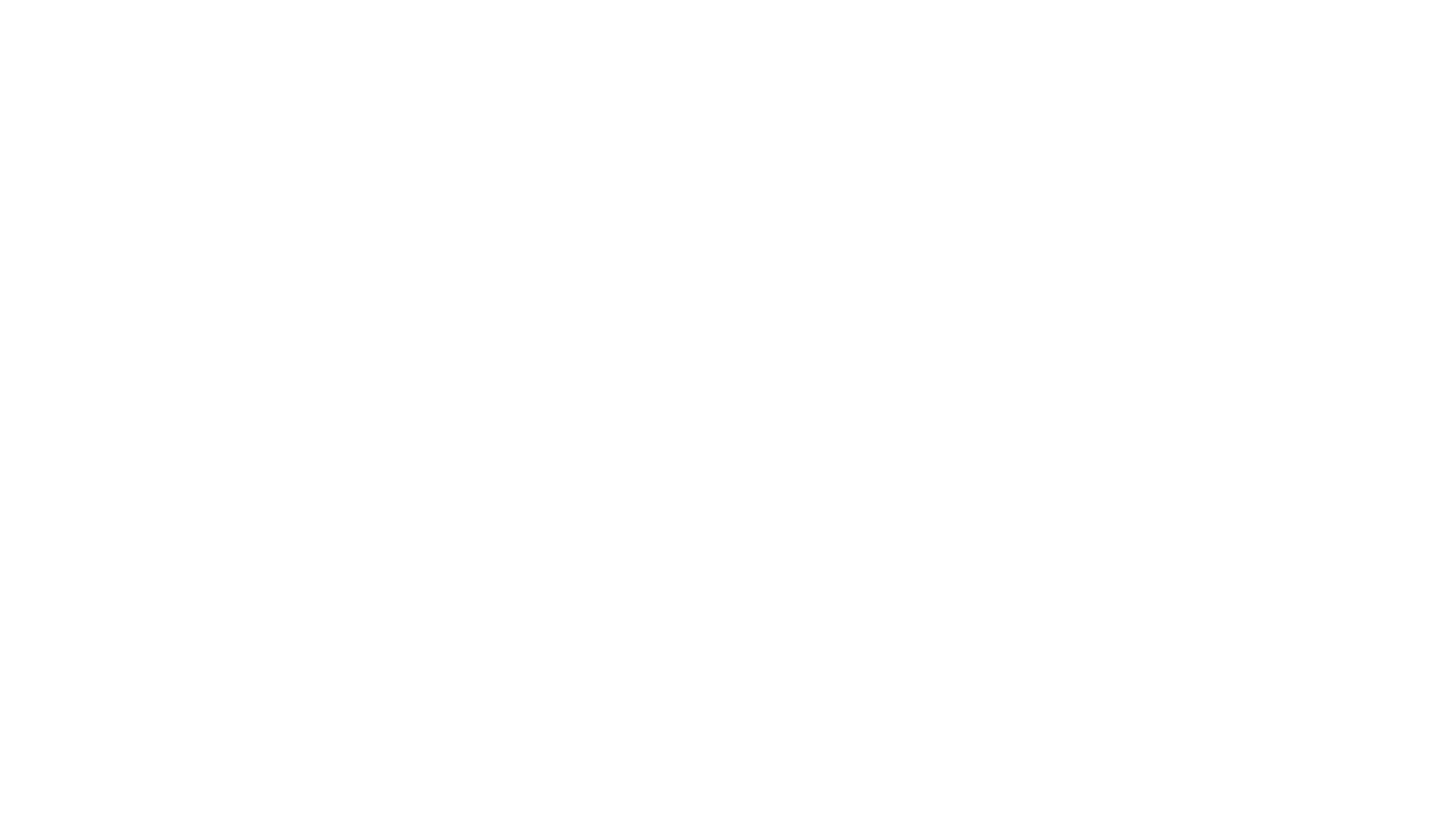 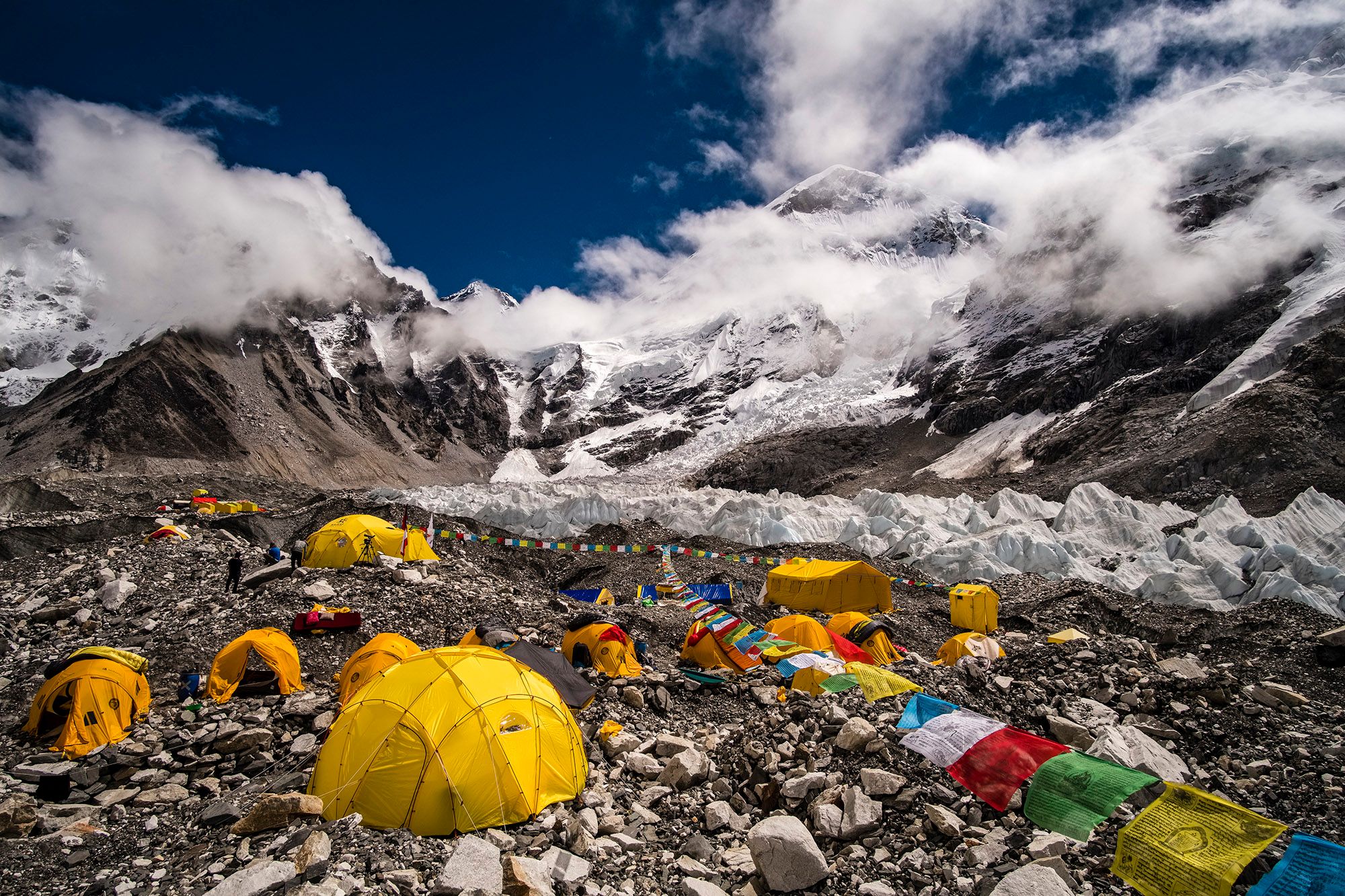 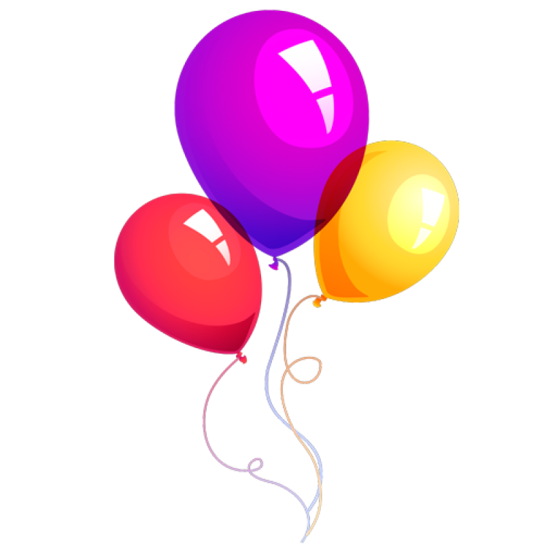 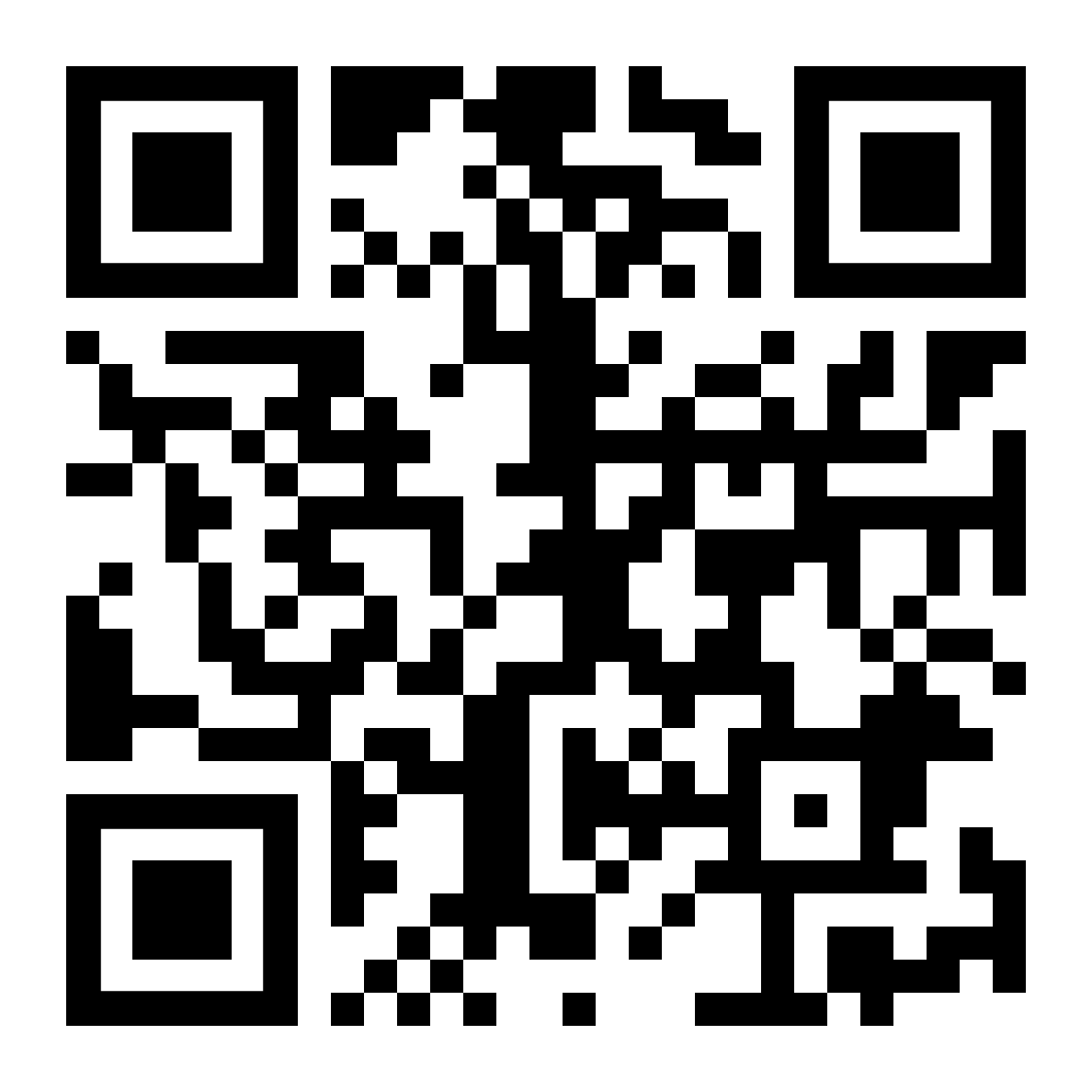 £3
Go to
https://ecoracing.co/user/page/1x3x
right now and buy lots of virtual balloons for Myxxcharity